De fiets
1791
Eerste (loop)fiets,zonder stuur
1817
Verbeterde versie van de loopfiets maar nu MET STUUR
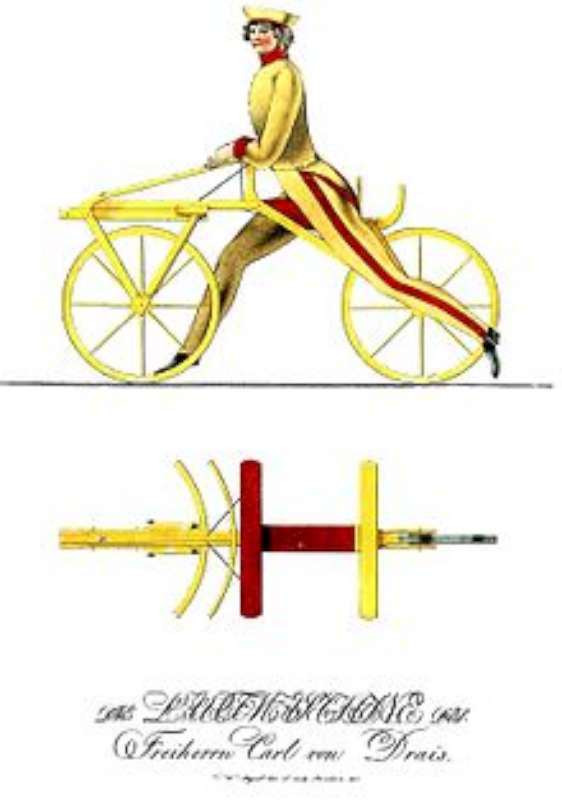 [Speaker Notes: 1817 :verbeterde versie van de loopfiets maar nu MET stuur,DRAISINE genoemd]
1858
In plaats van een loopfiets is het nu met pedalen op het voorwiel “velocipide” genoemd
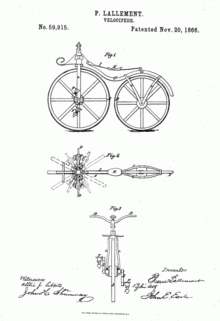 1866
“hoogwieler”fiets:om sneller te kunnen fietsen moet men het voorwiel groter maken
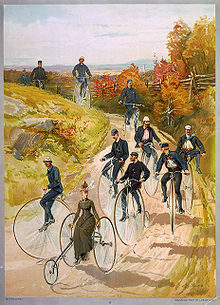 1868
Ijzeren banden worden vervangen door volle rubberen banden
1880
Aandrijving met ketting waardoor de fiets terug normale afmeting krijgt zoals we hem nu kennen
1889
De opblaasbare rubber banden voor de fiets worden uitgevonden
1910
[Speaker Notes: Fiets in 1910]
evolutie
[Speaker Notes: Evolutie van de fiets tot nu]
Mijn fiets
ligfiets
Werelduurrecord fietsen 85,991km op  1uur fietsen met een race-ligfiets zoals op foto
Nog enkele soorten fietsen
Driewieler:voor kleine kinderen te leren fietsen.
Elektrische fiets:fiets met batterij en motor.
Vouwfiets:een fiets die je kunt vouwen om mee te nemen op reis.
Tandem:fiets waar je met meerdere personen op kan 2 of meer.
Sporten met een fiets
Wielrennen om ter eerst van start naar finish.
Fietscross een parcours met hindernissen.
Mountainbiken heuvelachtig terrein.
Bmxcross op een omloop met bulten.
Voordelen van de fiets
Geen parkeerproblemen.
Het is goedkoop rijden.
Geen brandstofverbruik.
Geen geluidshinder.
Gezond.
Geen luchtvervuiling.
Nadelen van de fiets
Seizoensgebonden:niet leuk bij regen,sneeuw en ijzel.
Veel fietsdiefstallen.
Soms gevaarlijk:weinig bescherming.
Lekke banden.
Beperkt in afstand afleggen.
Gebruik van de fiets
Sport en ontspanning.
Als vervoermiddel naar werk of school.
Postbedeling.
Voor politie.
Als taxi in India bv.
Uitrusting van de fiets
1.Duidelijk hoorbare bel.
2.voorrem.
3.achterrem.
4.Witte reflector voor.
5.Pedalen reflectoren.
6.Rode reflector  achter.
7.Spaakreflector en/of 
8.bandreflector.
En als je er in het donker mee wil fietsen voor en achterlicht.
filmpje
http://www.schooltv.nl/beeldbank/clip/20091215_fiets01
einde
Nog vragen